Warmer Southern Ocean Leads to More Antarctic Snow
(a) ΔSIC
(b) ΔE
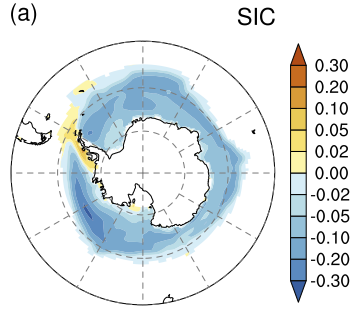 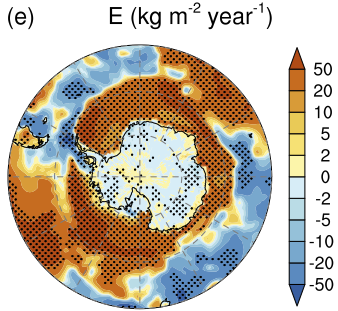 Objective
Examine influences of Southern Ocean sea ice anomalies on local moisture sources and Antarctic precipitation
Approach
Perform simulations with prescribed sea ice concentration anomalies in the Community Earth System Model
Analyze responses of moisture transport from tagged source regions and Antarctic  precipitation to the sea ice anomalies and associated circulation change
Impact
Southern Ocean sea ice concentration anomalies have a strong impact on local evaporation and moisture flux towards Antarctica
Antarctic basin-scale precipitation response to these anomalies depends on season, location, and local atmospheric circulation patterns 
Southern Ocean sea ice concentration anomalies also change the contribution of remote moisture sources to Antarctic precipitation
(c) ΔPW
(d) ΔP
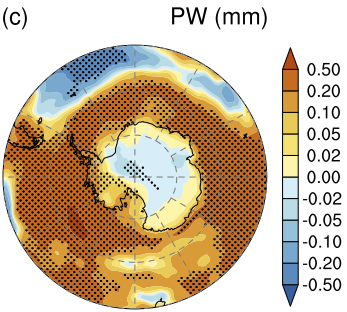 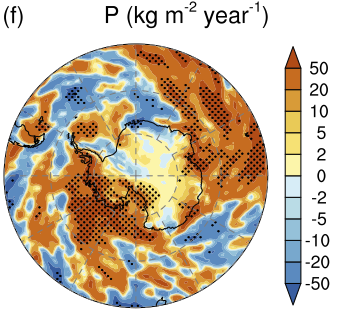 Annual mean differences in (a) sea ice concentration (SIC), (b) evaporation (E), (c) total precipitable water (PW), and (d) precipitation (P) between the simulations with low and high sea ice concentrations.
Wang H, JG Fyke, JTM Lenaerts, JM Nusbaumer, H Singh, D Noone, PJ Rasch, and R Zhang. 2020. “Influence of sea-ice anomalies on Antarctic precipitation using source attribution in the Community Earth System Model,” The Cryosphere 14: 429–444. DOI: 10.5194/tc-14-429-2020